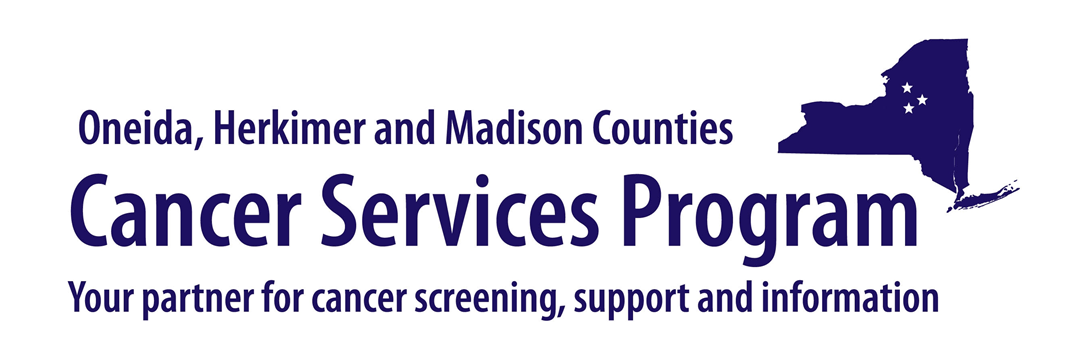 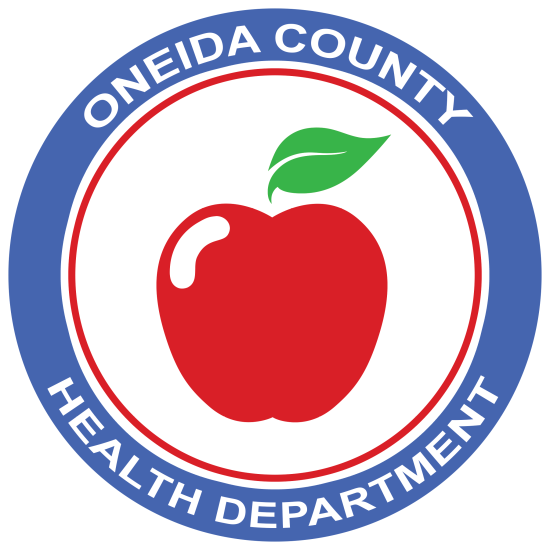 Coordinated   by……
What is the Cancer Services Program of Oneida, Herkimer & Madison Counties?
One of 36 Cancer Services Programs throughout New York State

Provides complete breast, cervical, colorectal cancer screening and diagnostic services for people with out health insurance or with an insurance plan with a high deductible that is a barrier to care.
Cancer Services Program  Mission Statement
To increase the number of women and men in New York State who are 
up-to-date on recommended preventive cancer screenings.
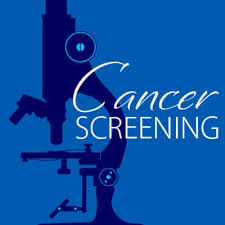 How does the Cancer Services Program do this?
By increasing awareness of the importance of cancer screening and current screening guidelines
 By helping to link people with cancer screening, diagnostic services and treatment, if needed.
Why screening is so important…
Screening can find changes before they turn into cancer.  

Screening can find cancer early when treatment is most effective.
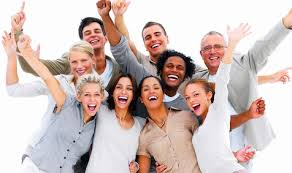 WHY SCREENING IS SO IMPORTANT...
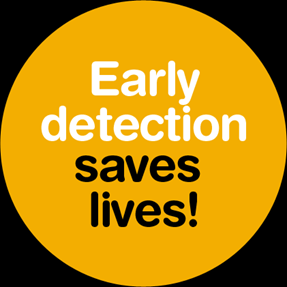 Early detection can:
 Improve treatment options
	Increase chance for     	successful treatment
	Improve survival for certain 	cancers
The Cancer Services Program provides no cost screenings and diagnostic services for those without insurance

 For those with insurance that has a high deductible, and the deductible is a barrier to care, the Cancer Services Program may be able to assist
Why use the CSP?
The CSP can help pay for services that might not be covered under insurance
The CSP offers navigation through the process of cancer screening
The CSP can provide information on other resources as needed
Screening Services Offered
Breast Cancer Screening 
(Mammogram and Clinical Breast Exam)    
Yearly
Women ages 40 and older 
High-risk women under age 40
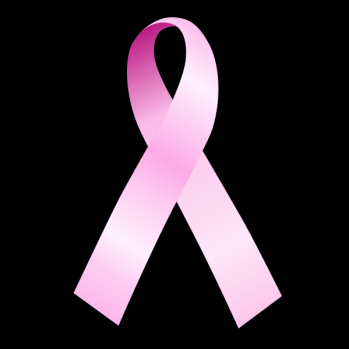 Screening Services Offered
Cervical Cancer Screening
 (Pap Test and Pelvic Exam) 
Every 3 or 5 years depending on type of testing done.
Women ages 40 and older
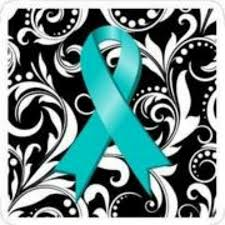 Screening  Services Offered
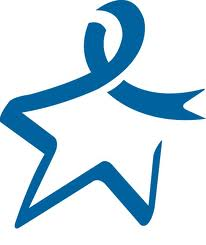 Colorectal Cancer Screening 
(Fecal Immunochemical Test Kit) 
Yearly
Average-risk men and women  ages 50 and older
Colorectal Cancer Screening (Colonoscopy) 
Increased- or high-risk men and women
Who is eligible?
Uninsured/Underinsured

 At or below 250% of the  Federal Poverty Guideline

 Men ages 50-64  Women ages 40-64
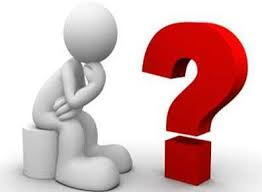 Must go to a local Cancer Services Program Provider in order to have services covered by the Cancer Services Program.
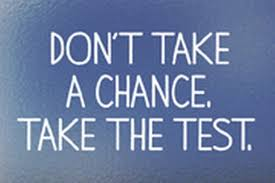 Local CSP Providers
Bassett Healthcare			*Oxford Medical Imaging
Community Memorial Hospital		*Oneida Medical Imaging
Cooperative Magnetic Imaging (CMI)	*Oneida Medical Services
Digestive Disease Medicine		*Planned Parenthood
LabCorp				*Rome Memorial Hospital
Little Falls Hospital			*Rome Medical Practice
Mohawk Valley Health System		*Surgical Associates of Utica
Mohawk Glen Imaging			*Utica Community Health Center
MV Endoscopy Center			*Valley Family Health Center
Oneida Healthcare Center	
Oneida Surgical Group
Contact Information
At Oneida County Health Department the number is 
	315-798-5248
OHMCancerservices.org

 The statewide toll free number is 
     1-866-442-2262
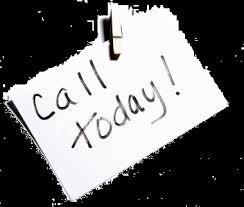